20begir.com
تم : ماه کامل آسمان
اینجا جایی است که درس شما شروع می شود
01
مطالب در اینجا
مطالب در اینجا
مطالب در اینجا
مطالب در اینجا
ارائه پاورپوینت مدرنی را دریافت کنید که به زیبایی طراحی شده است. من امیدوارم و معتقدم که این الگو وقت شما را خواهد داشت.
ارائه پاورپوینت مدرنی را دریافت کنید که به زیبایی طراحی شده است. من امیدوارم و معتقدم که این الگو وقت شما را خواهد داشت.
ارائه پاورپوینت مدرنی را دریافت کنید که به زیبایی طراحی شده است. من امیدوارم و معتقدم که این الگو وقت شما را خواهد داشت.
ارائه پاورپوینت مدرنی را دریافت کنید که به زیبایی طراحی شده است. من امیدوارم و معتقدم که این الگو وقت شما را خواهد داشت.
02
03
04
اینفوگرافیک دستور کار
سبک اینفوگرافیک
عنوان مطالب
عنوان مطالب
عنوان مطالب
عنوان مطالب
عنوان مطالب
عنوان مطالب
عنوان مطالب
عنوان مطالب
ارائه پاورپوینت مدرنی را دریافت کنید که به زیبایی طراحی شده است. من امیدوارم و معتقدم که این الگو زمان، پول و اعتبار شما را جلب کند.
ارائه پاورپوینت مدرنی را دریافت کنید که به زیبایی طراحی شده است. من امیدوارم و معتقدم که این الگو زمان، پول و اعتبار شما را جلب کند.
ارائه پاورپوینت مدرنی را دریافت کنید که به زیبایی طراحی شده است.
ارائه پاورپوینت مدرنی را دریافت کنید که به زیبایی طراحی شده است.
ارائه پاورپوینت مدرنی را دریافت کنید که به زیبایی طراحی شده است.
ارائه پاورپوینت مدرنی را دریافت کنید که به زیبایی طراحی شده است.
ارائه پاورپوینت مدرنی را دریافت کنید که به زیبایی طراحی شده است.
ارائه پاورپوینت مدرنی را دریافت کنید که به زیبایی طراحی شده است.
سبک اینفوگرافیک
مطالب در اینجا
مطالب در اینجا
مطالب در اینجا
مطالب در اینجا
مطالب در اینجا
متن شما در اینجا
متن شما در اینجا
متن شما در اینجا
متن شما در اینجا
متن شما در اینجا
شما به سادگی می توانید مخاطبان خود را تحت تاثیر قرار دهید و به ارائه های خود جذابیت و زیبایی بی نظیری اضافه کنید.
شما به سادگی می توانید مخاطبان خود را تحت تاثیر قرار دهید و به ارائه های خود جذابیت و زیبایی بی نظیری اضافه کنید.
شما به سادگی می توانید مخاطبان خود را تحت تاثیر قرار دهید و به ارائه های خود جذابیت و زیبایی بی نظیری اضافه کنید.
شما به سادگی می توانید مخاطبان خود را تحت تاثیر قرار دهید و به ارائه های خود جذابیت و زیبایی بی نظیری اضافه کنید.
شما به سادگی می توانید مخاطبان خود را تحت تاثیر قرار دهید و به ارائه های خود جذابیت و زیبایی بی نظیری اضافه کنید.
سبک اینفوگرافیک
عنوان مطالب
عنوان مطالب
عنوان مطالب
عنوان مطالب
عنوان مطالب
ارائه پاورپوینت مدرنی را دریافت کنید که به زیبایی طراحی شده است. آسان برای تغییر رنگ، عکس و متن.
ارائه پاورپوینت مدرنی را دریافت کنید که به زیبایی طراحی شده است. آسان برای تغییر رنگ، عکس و متن.
ارائه پاورپوینت مدرنی را دریافت کنید که به زیبایی طراحی شده است. آسان برای تغییر رنگ، عکس و متن.
ارائه پاورپوینت مدرنی را دریافت کنید که به زیبایی طراحی شده است. آسان برای تغییر رنگ، عکس و متن.
ارائه پاورپوینت مدرنی را دریافت کنید که به زیبایی طراحی شده است. آسان برای تغییر رنگ، عکس و متن.
سبک اینفوگرافیک
عنوان مطالب
عنوان مطالب
عنوان مطالب
عنوان مطالب
عنوان مطالب
عنوان مطالب
شما به سادگی می توانید مخاطبان خود را تحت تاثیر قرار دهید و به ارائه های خود جذابیت و زیبایی بی نظیری اضافه کنید.
شما به سادگی می توانید مخاطبان خود را تحت تاثیر قرار دهید و به ارائه های خود جذابیت و زیبایی بی نظیری اضافه کنید.
شما به سادگی می توانید مخاطبان خود را تحت تاثیر قرار دهید و به ارائه های خود جذابیت و زیبایی بی نظیری اضافه کنید.
شما به سادگی می توانید مخاطبان خود را تحت تاثیر قرار دهید و به ارائه های خود جذابیت و زیبایی بی نظیری اضافه کنید.
شما به سادگی می توانید مخاطبان خود را تحت تاثیر قرار دهید و به ارائه های خود جذابیت و زیبایی بی نظیری اضافه کنید.
ارائه پاورپوینت مدرنی را دریافت کنید که به زیبایی طراحی شده است. من امیدوارم و معتقدم که این الگو زمان، پول و اعتبار شما را جلب کند.
سبک اینفوگرافیک
متن شما در اینجا
متن شما در اینجا
متن شما در اینجا
متن شما در اینجا
شما به سادگی می توانید مخاطبان خود را تحت تاثیر قرار دهید و به ارائه های خود جذابیت و زیبایی بی نظیری اضافه کنید.
  من امیدوارم و معتقدم که این الگو زمان، پول و اعتبار شما را جلب کند.
ارائه پاورپوینت مدرنی را دریافت کنید که به زیبایی طراحی شده است.
شما به سادگی می توانید مخاطبان خود را تحت تاثیر قرار دهید و به ارائه های خود جذابیت و زیبایی بی نظیری اضافه کنید.
  من امیدوارم و معتقدم که این الگو زمان، پول و اعتبار شما را جلب کند.
ارائه پاورپوینت مدرنی را دریافت کنید که به زیبایی طراحی شده است.
شما به سادگی می توانید مخاطبان خود را تحت تاثیر قرار دهید و به ارائه های خود جذابیت و زیبایی بی نظیری اضافه کنید.
  من امیدوارم و معتقدم که این الگو زمان، پول و اعتبار شما را جلب کند.
ارائه پاورپوینت مدرنی را دریافت کنید که به زیبایی طراحی شده است.
شما به سادگی می توانید مخاطبان خود را تحت تاثیر قرار دهید و به ارائه های خود جذابیت و زیبایی بی نظیری اضافه کنید.
  من امیدوارم و معتقدم که این الگو زمان، پول و اعتبار شما را جلب کند.
ارائه پاورپوینت مدرنی را دریافت کنید که به زیبایی طراحی شده است.
اینفوگرافیک ستون
ارائه پاورپوینت مدرنی را دریافت کنید که به زیبایی طراحی شده است. من امیدوارم و معتقدم که این الگو وقت شما را خواهد داشت.
شما به سادگی می توانید مخاطبان خود را تحت تاثیر قرار دهید و به ارائه های خود جذابیت و زیبایی بی نظیری اضافه کنید. من امیدوارم و معتقدم که این الگو زمان، پول و اعتبار شما را جلب کند. شما به سادگی می توانید مخاطبان خود را تحت تاثیر قرار دهید و به ارائه های خود جذابیت و زیبایی بی نظیری اضافه کنید.
شما به سادگی می توانید مخاطبان خود را تحت تاثیر قرار دهید و به ارائه های خود جذابیت و زیبایی بی نظیری اضافه کنید. آسان برای تغییر رنگ، عکس و متن. من امیدوارم و معتقدم که این الگو زمان، پول و اعتبار شما را جلب کند. شما به سادگی می توانید مخاطبان خود را تحت تاثیر قرار دهید و به ارائه های خود جذابیت و زیبایی بی نظیری اضافه کنید. آسان برای تغییر رنگ، عکس و متن. شما به سادگی می توانید مخاطبان خود را تحت تاثیر قرار دهید و به ارائه های خود جذابیت و زیبایی بی نظیری اضافه کنید. آسان برای تغییر رنگ، عکس و متن. من امیدوارم و معتقدم که این الگو زمان، پول و اعتبار شما را جلب کند. شما به سادگی می توانید مخاطبان خود را تحت تاثیر قرار دهید و به ارائه های خود جذابیت و زیبایی بی نظیری اضافه کنید. آسان برای تغییر رنگ، عکس و متن. من امیدوارم و معتقدم که این الگو زمان، پول و اعتبار شما را جلب کند. شما به سادگی می توانید مخاطبان خود را تحت تاثیر قرار دهید و به ارائه های خود جذابیت و زیبایی بی نظیری اضافه کنید. آسان برای تغییر رنگ، عکس و متن. شما به سادگی می توانید مخاطبان خود را تحت تاثیر قرار دهید و به ارائه های خود جذابیت و زیبایی بی نظیری اضافه کنید.

من امیدوارم و معتقدم که این الگو زمان، پول و اعتبار شما را جلب کند. آسان برای تغییر رنگ، عکس و متن.

شما به سادگی می توانید مخاطبان خود را تحت تاثیر قرار دهید و یک zing منحصر به فرد اضافه کنید.
با تشکر از شما دوستان عزیز ... !
زیرنویس ارائه خود را وارد کنید
اشکال کاملا قابل ویرایش
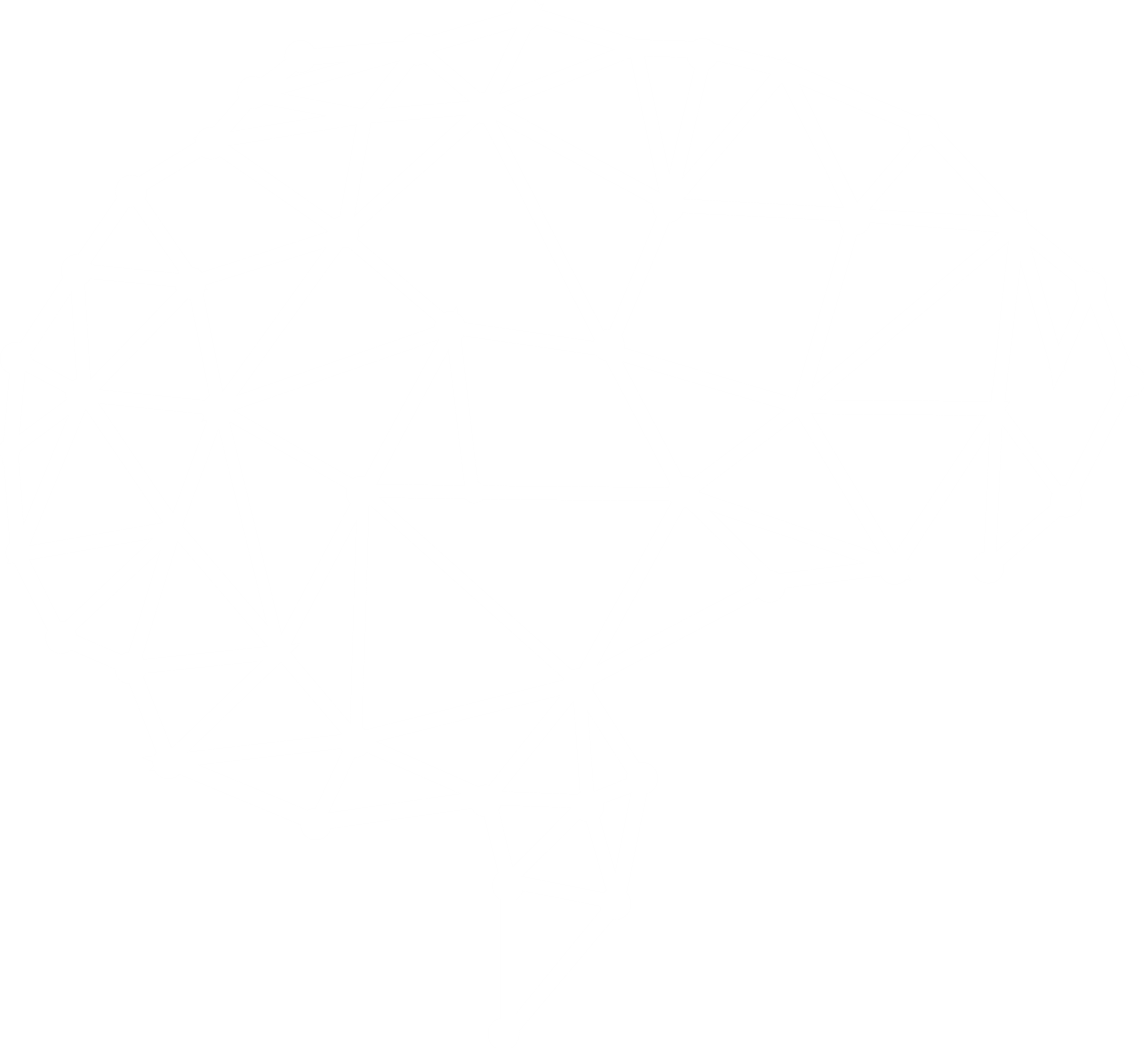